О результатах ВПР СПО – 2022 в Уфимском филиале Финуниверситета
Докладчик:
Домрачева Марина Владимировна – начальник учебно-методического отдела 
по программам СПО
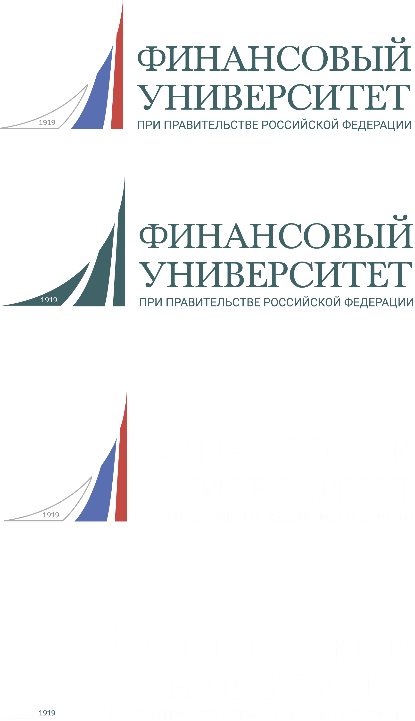 Результаты ВПР СПО – 2022 в Уфимском филиале Финуниверситета
Метапредмет (ЕПР) 1 курс - Статистика по оценкам
Результаты ВПР СПО – 2022 в Уфимском филиале Финуниверситета
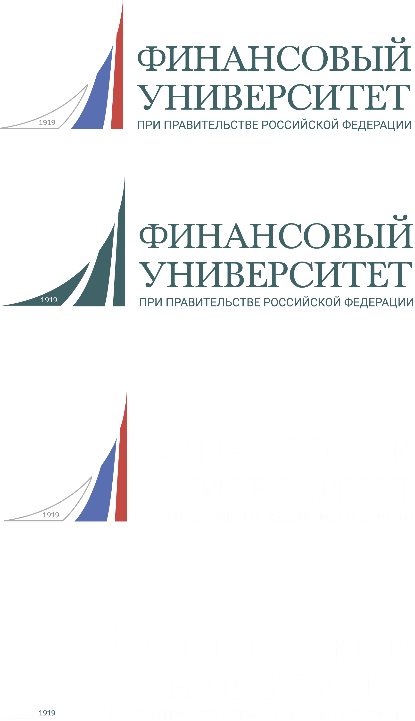 Метапредмет (ЕПР) 1 курс - Достижение планируемых результатов
Результаты ВПР СПО – 2022 в Уфимском филиале Финуниверситета
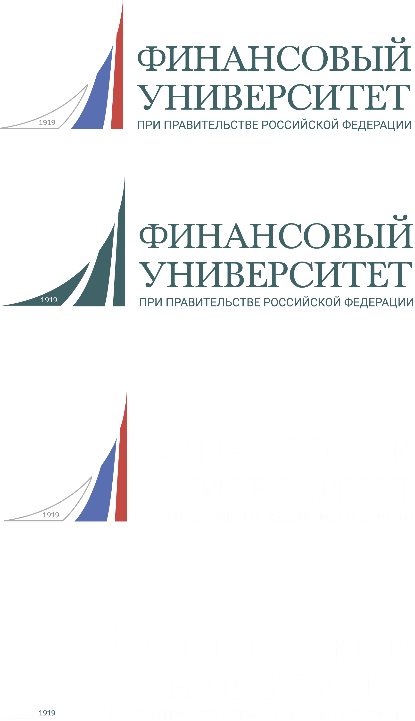 Метапредмет (ЕПР) 1 курс - Достижение планируемых результатов
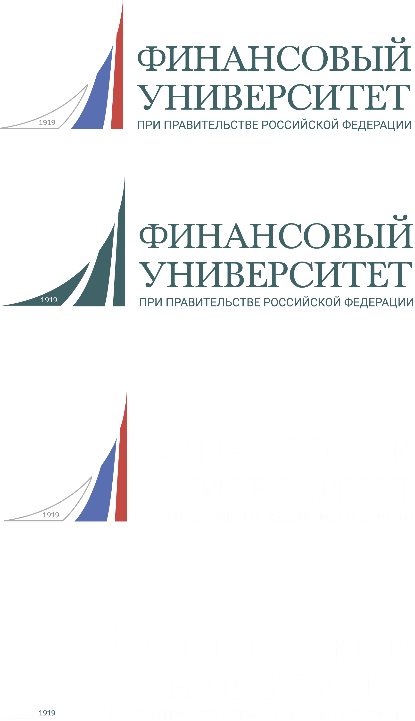 Результаты ВПР СПО – 2022 в Уфимском филиале Финуниверситета
Метапредмет (ЕПР) 2 курс - Статистика по оценкам
Результаты ВПР СПО – 2022 в Уфимском филиале Финуниверситета
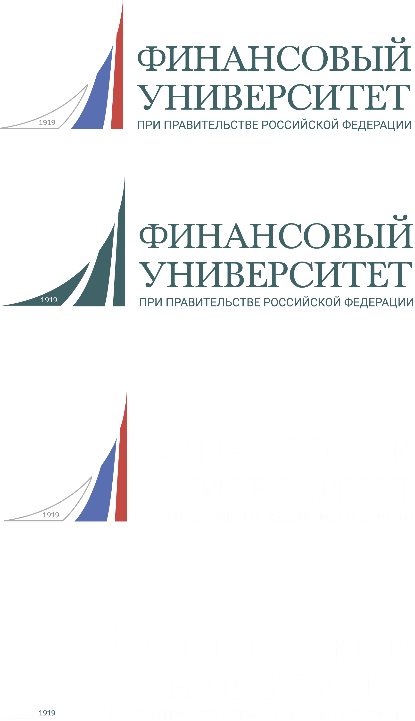 Метапредмет (ЕПР) 2 курс - Достижение планируемых результатов
Результаты ВПР СПО – 2022 в Уфимском филиале Финуниверситета
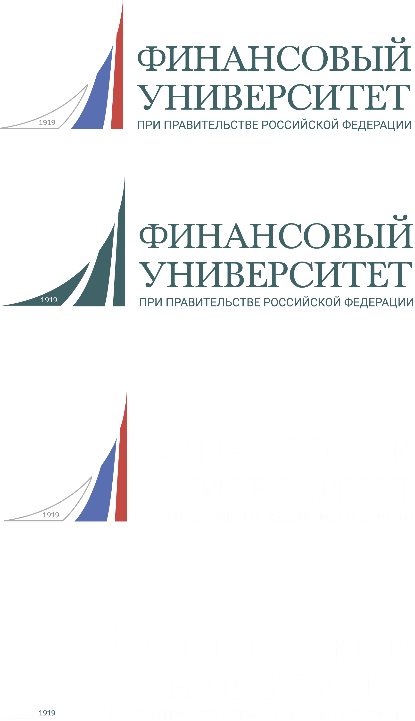 Метапредмет (ЕПР) 2 курс - Достижение планируемых результатов
Результаты ВПР СПО – 2022 в Уфимском филиале Финуниверситета
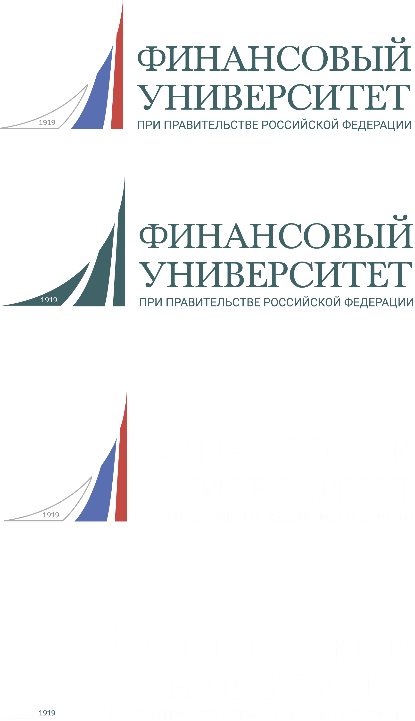 Математика 1 курс - Статистика по оценкам
Результаты ВПР СПО – 2022 в Уфимском филиале Финуниверситета
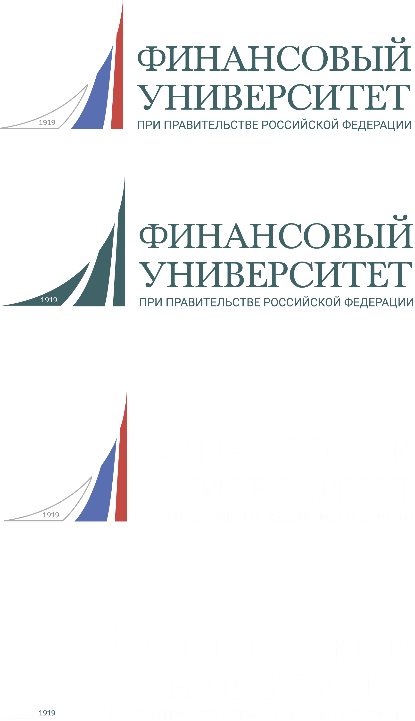 Математика 1 курс - Достижение планируемых результатов
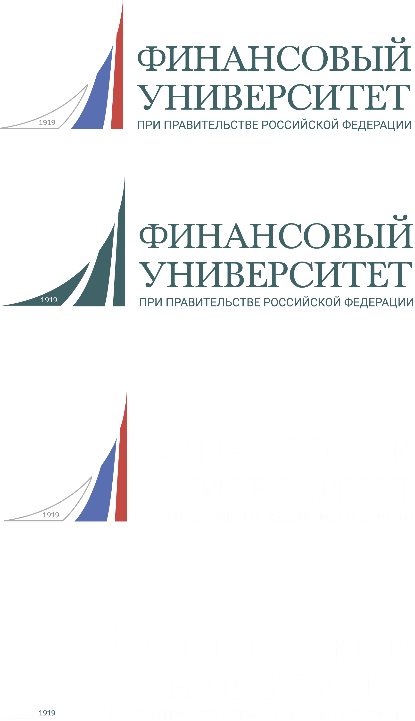 Результаты ВПР СПО – 2022 в Уфимском филиале Финуниверситета
Математика 2 курс - Статистика по оценкам
Результаты ВПР СПО – 2022 в Уфимском филиале Финуниверситета
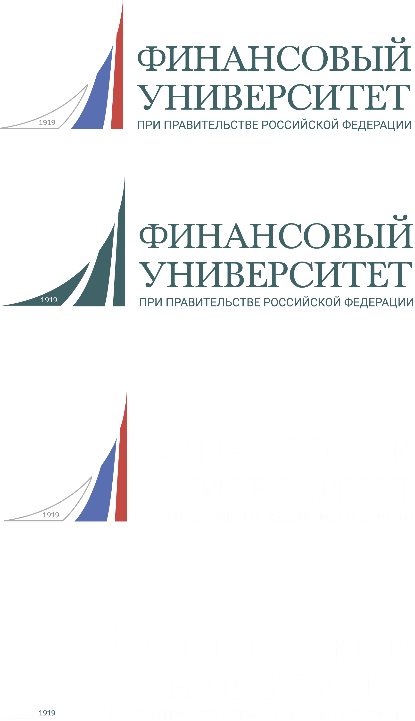 Математика 2 курс - Достижение планируемых результатов
Результаты ВПР СПО – 2022 в Уфимском филиале Финуниверситета
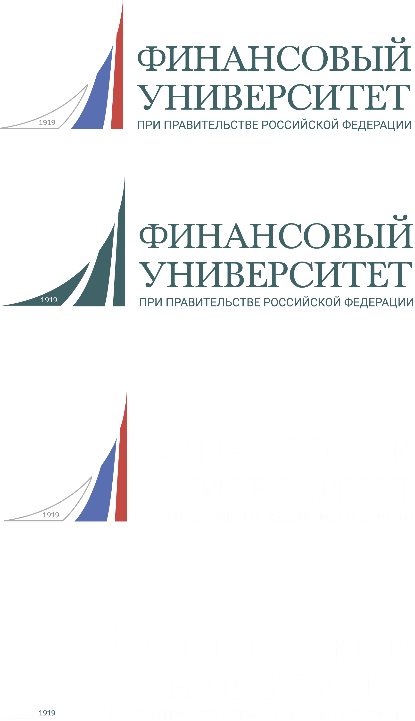 Обществознание 2 курс - Статистика по оценкам
Результаты ВПР СПО – 2022 в Уфимском филиале Финуниверситета
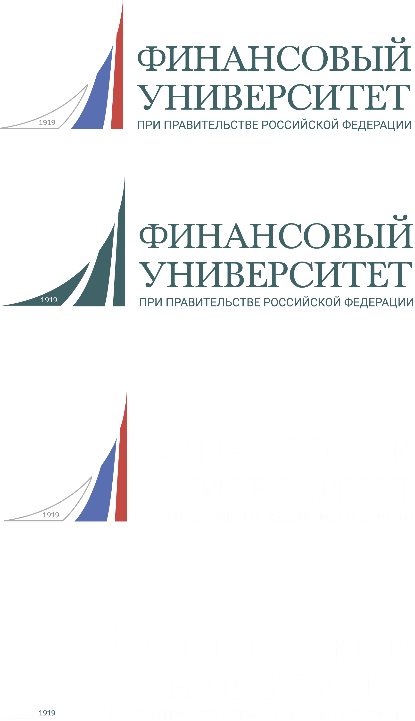 Обществознание 2 курс - Достижение планируемых результатов
Результаты ВПР СПО – 2022 в Уфимском филиале Финуниверситета
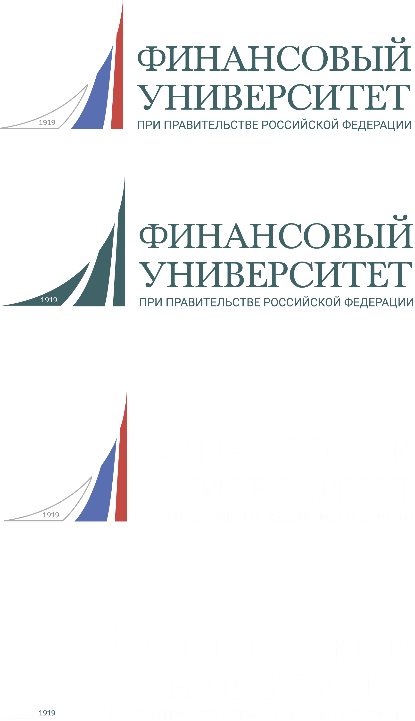 Обществознание 2 курс - Достижение планируемых результатов
Результаты ВПР СПО – 2022 в Уфимском филиале Финуниверситета
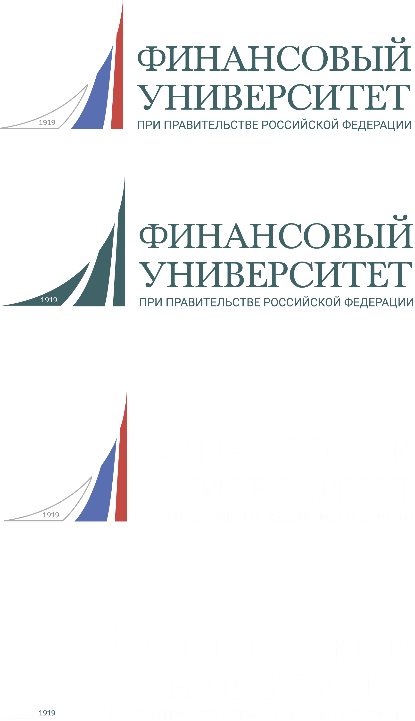 Обществознание 2 курс - Достижение планируемых результатов
Результаты проведения контроля опорных знаний
2022/2023 учебный год
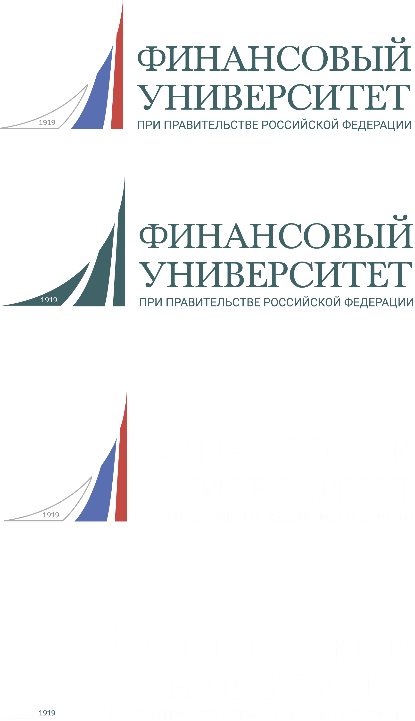 Результаты проведения контроля опорных знаний
2022/2023 учебный год
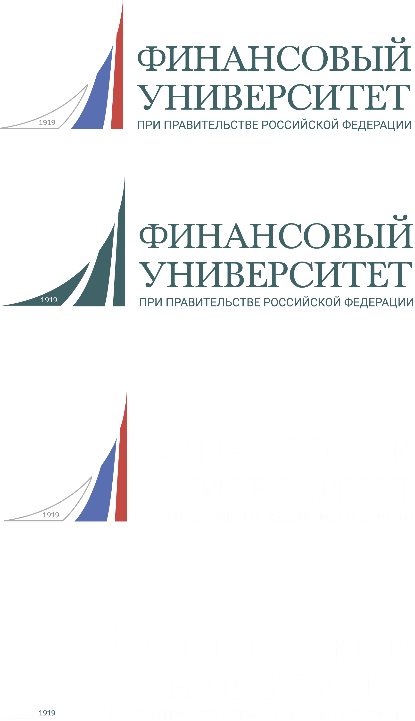 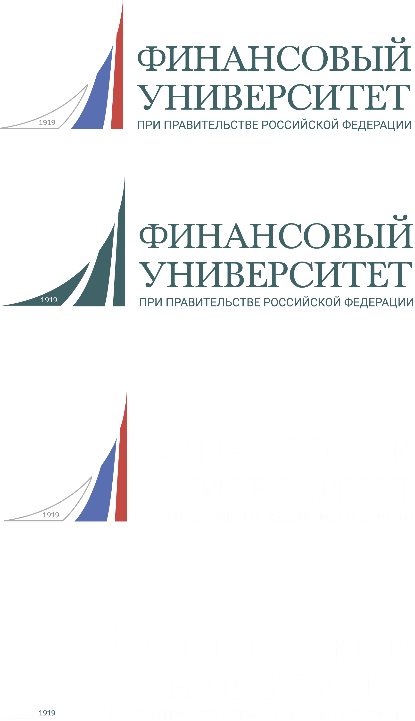 Результаты проведения контроля опорных знаний
2022/2023 учебный год